Making candlesticks
By  mud
We knead the mud
We use water to make the mud soft
We put a candle in the center of the mud
We cut in using a wooden tool
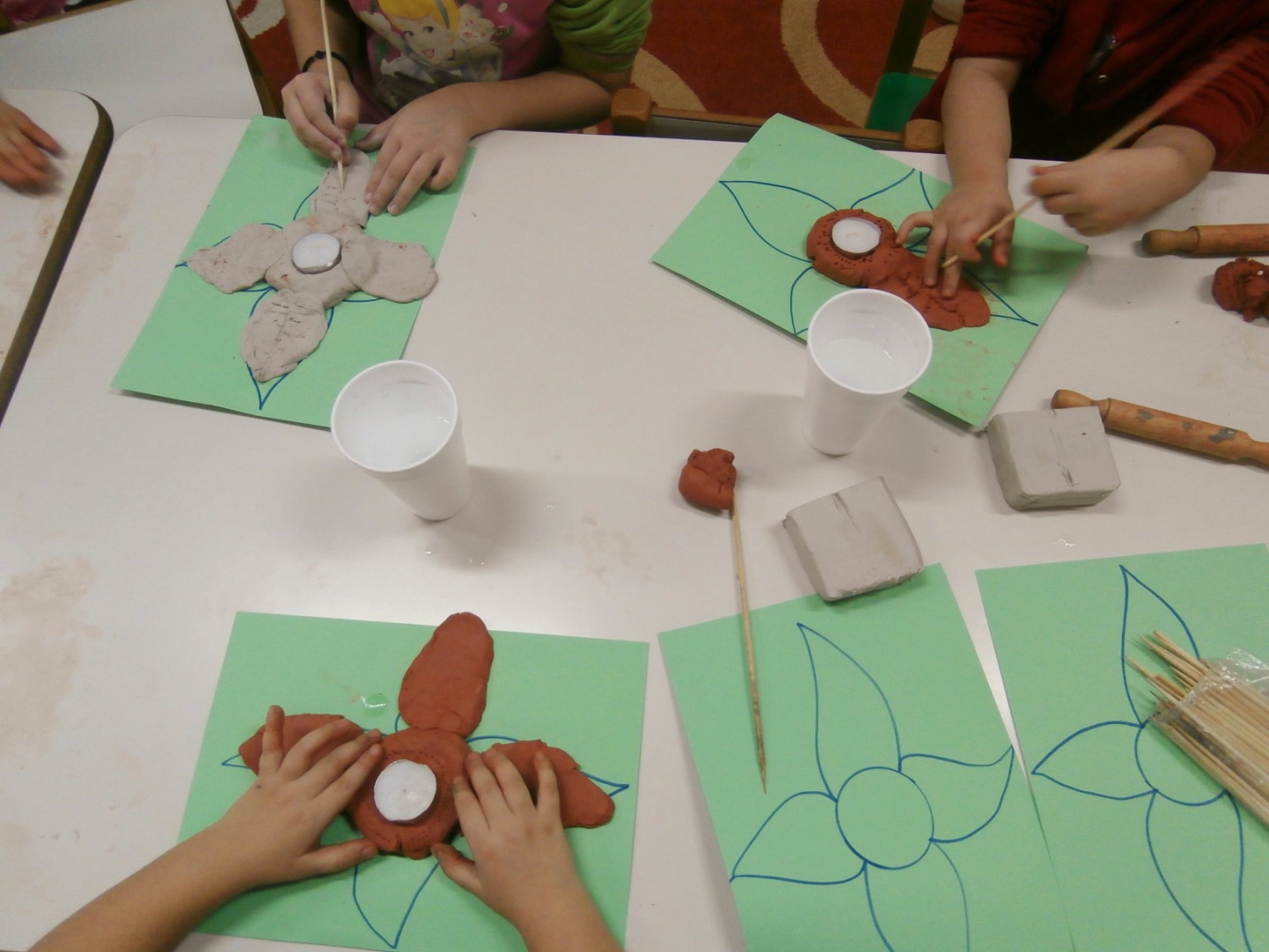 Shaping the mud like a flower
You can either use  red mud or…
white mud !
We put the candlesticks on a cardboard
They must get dry!
We paint them and we put on           golden powder
We propose the red color!
You can make them colorful instead!
Children will take them home on a tough cardboard
They are ready!